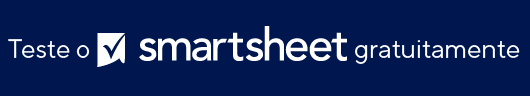 MODELO DE ESTRATÉGIA DE EXECUÇÃO DE PROJETO
1
2
3
4
5
INICIAR
PLANEJAR
EXECUTAR
MONITORAR
ENCERRAR
Inserir texto
Inserir texto
Inserir texto
Inserir texto
Inserir texto
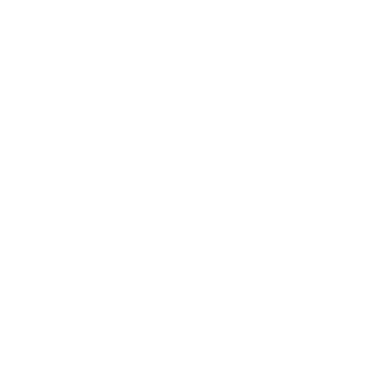 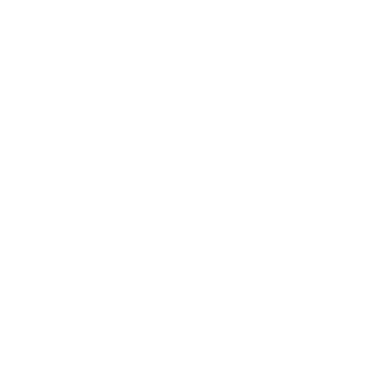 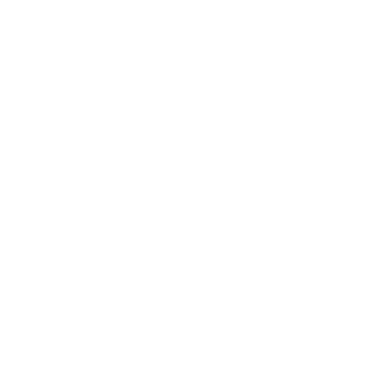 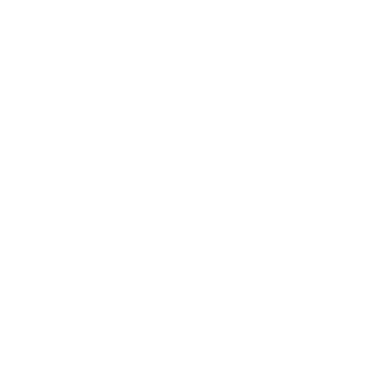 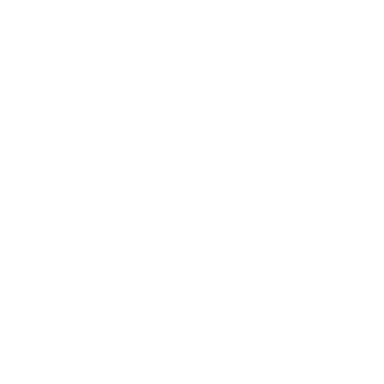 ESTRATÉGIA DE EXECUÇÃO DE PROJETO